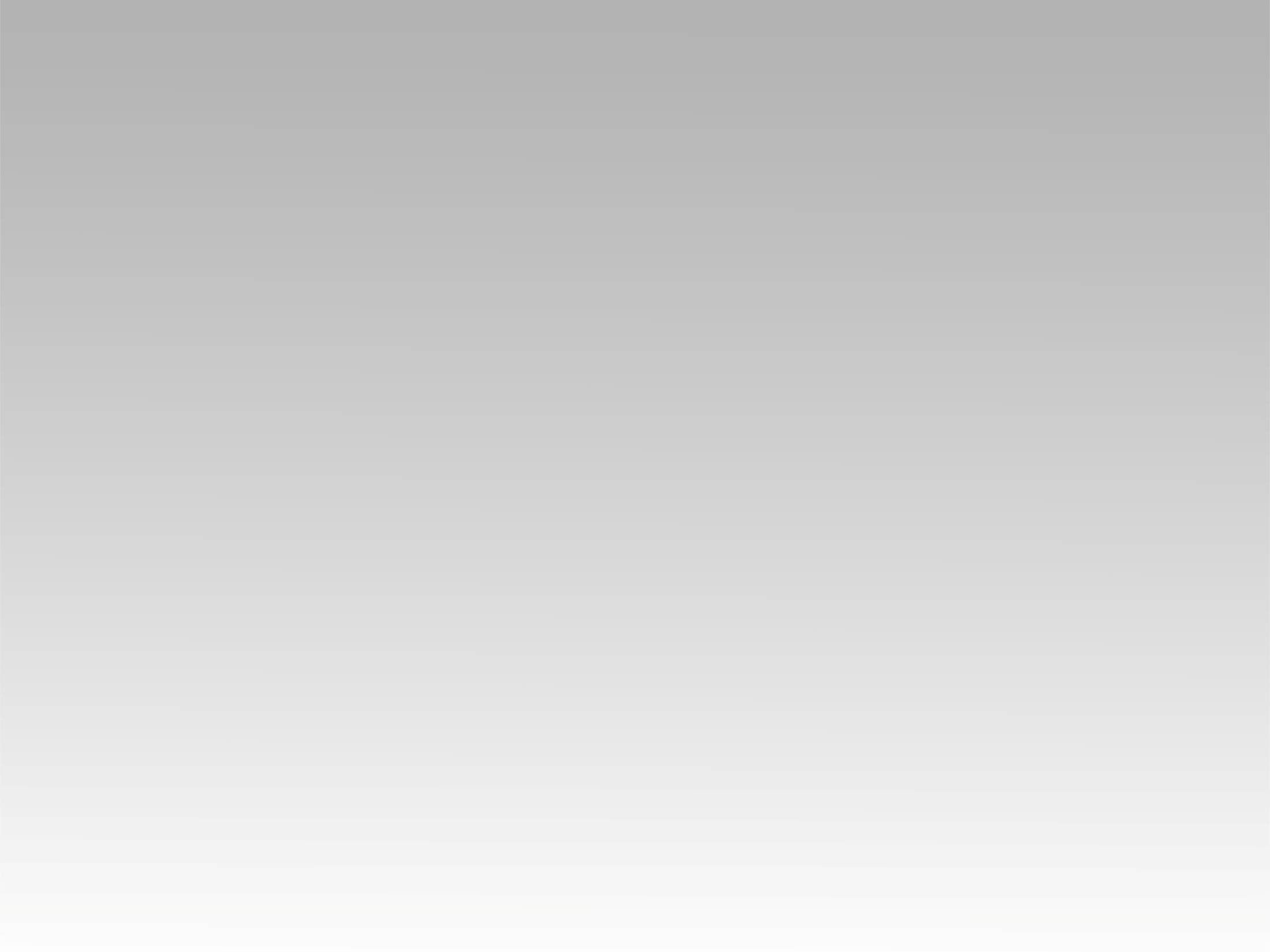 تـرنيــمة
 تسبيح للرب يعلا
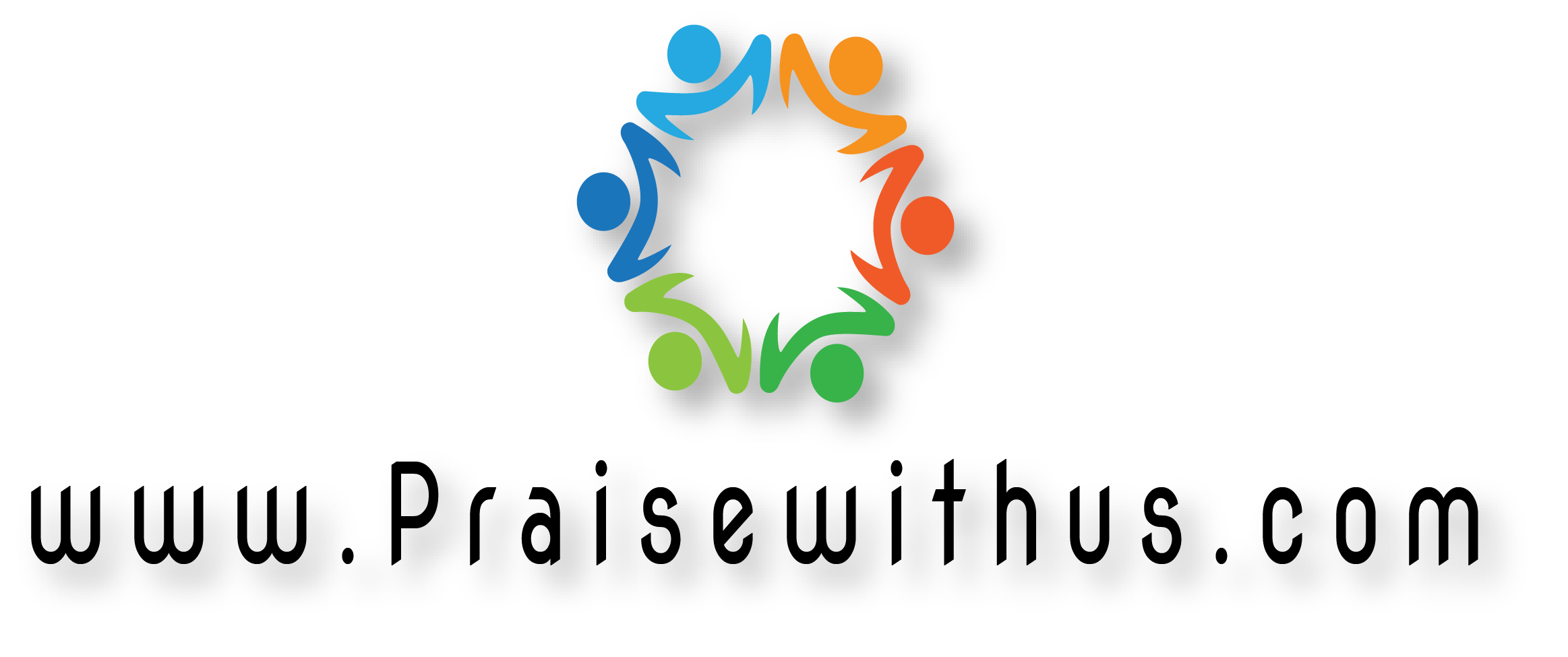 1-
تسبيح للرَّب يعلا 
وتِعلا مَعـاه الفرحَـةقلبي هايغنـِّي لِلقديرْ
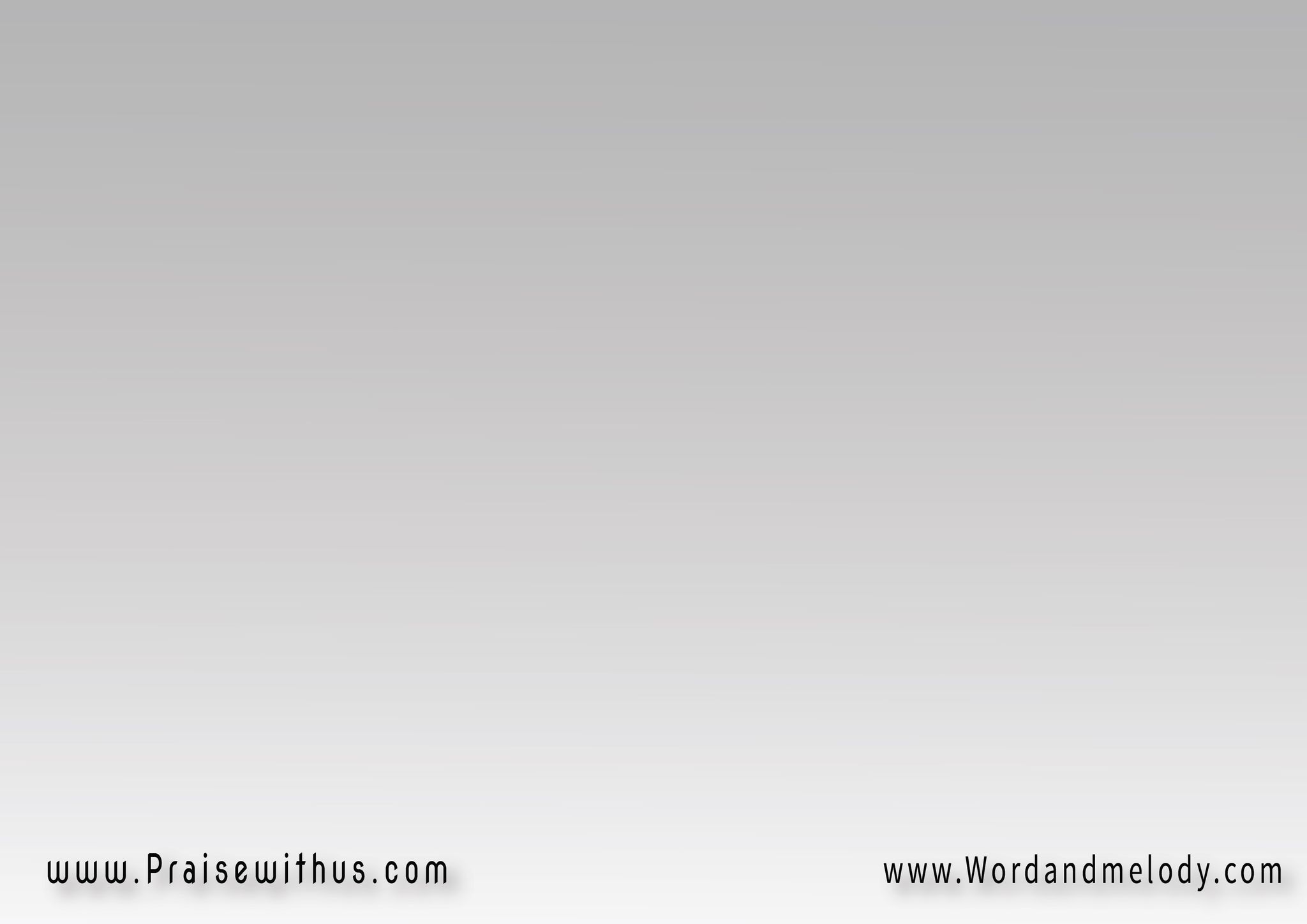 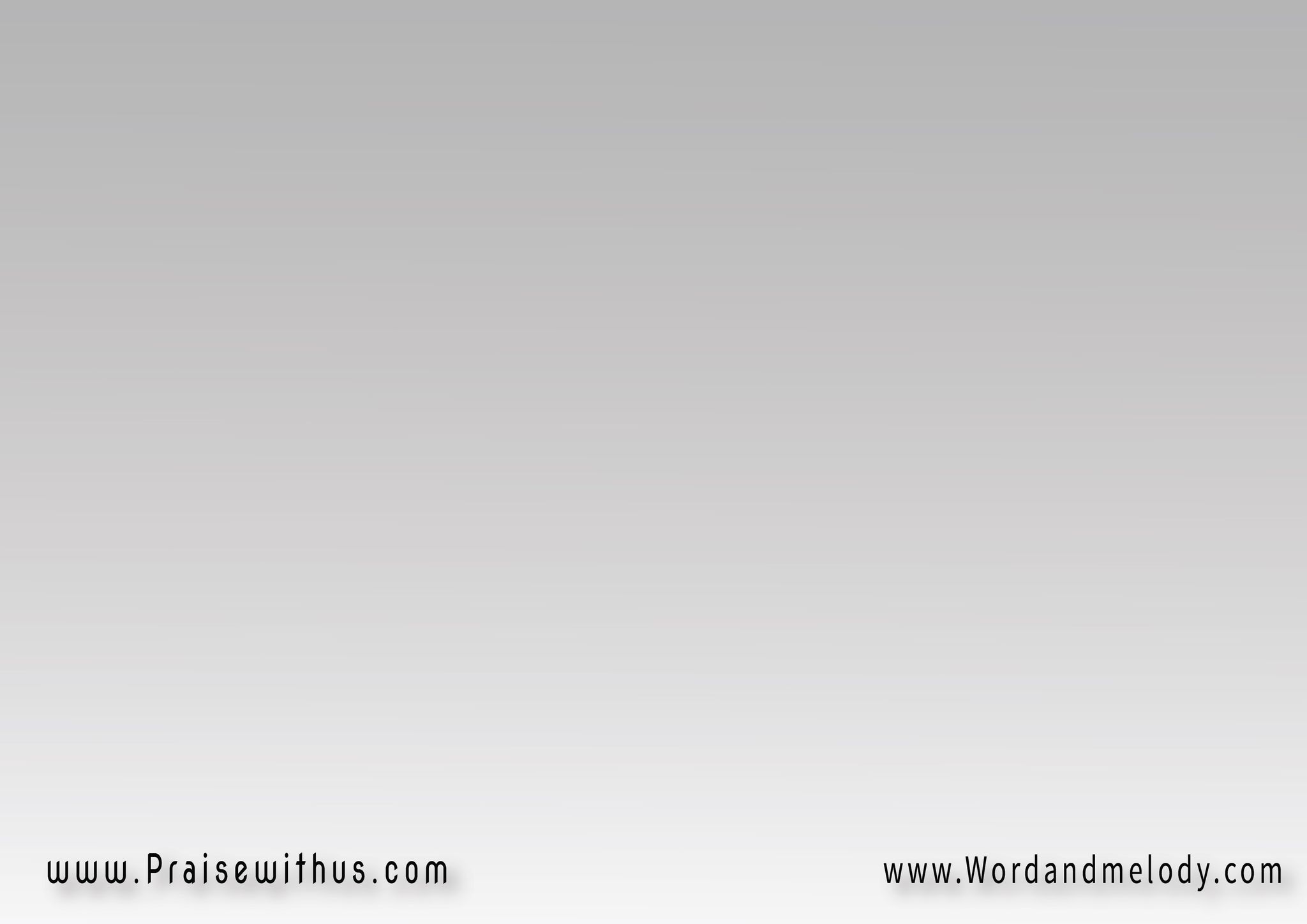 بإيماني هاشوف الخِير
في ظـُروفي حَتـَّى الصَّعبَةغَنـِّي يانفسي للقديرْ
باعلِن إيماني شايف إلهي  (ليه السُّلطان)2ومِن أمامــي  يُنقـُل جبالي  (بالإيمــــــان)
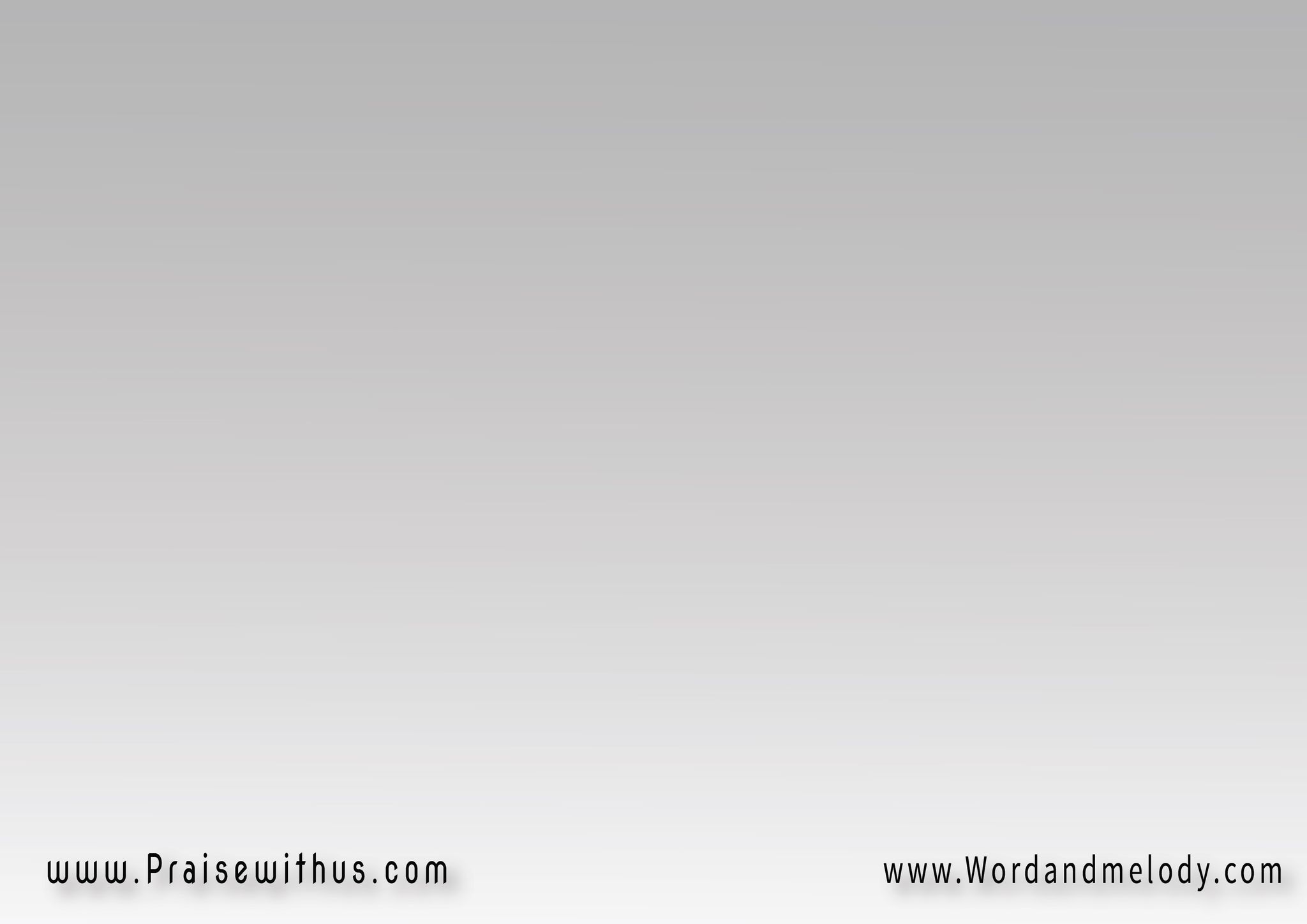 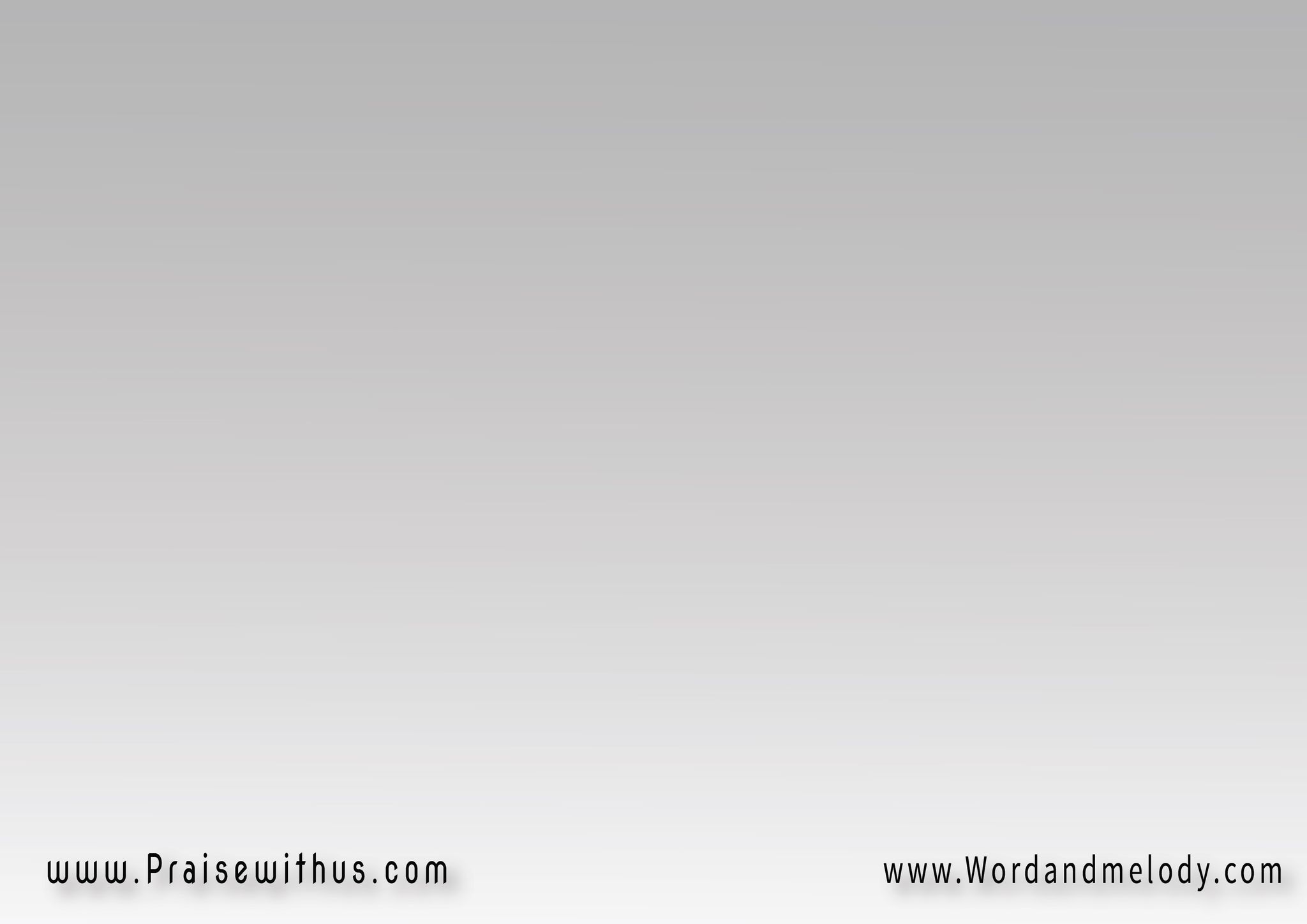 القرار:
 {أنا هافرح وأهتِف 
(مَجدَا ً ليك)3}2(هللويا)4
2-
باعلِن يَسوع مَلِك 
وَحيد عَلى كـُلِّ حَياتيقلبي هايغنـِّي لِلمَسيحْ
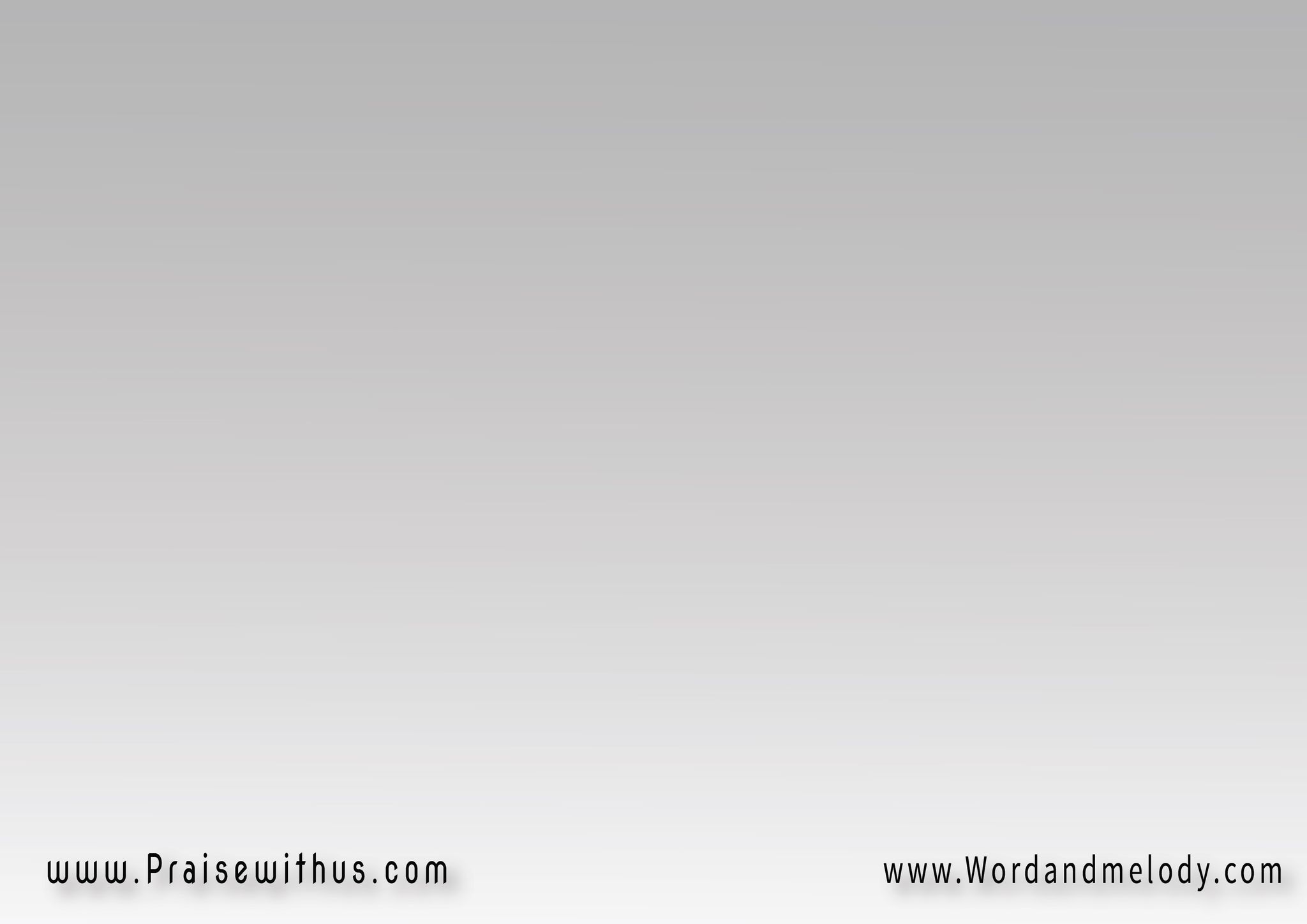 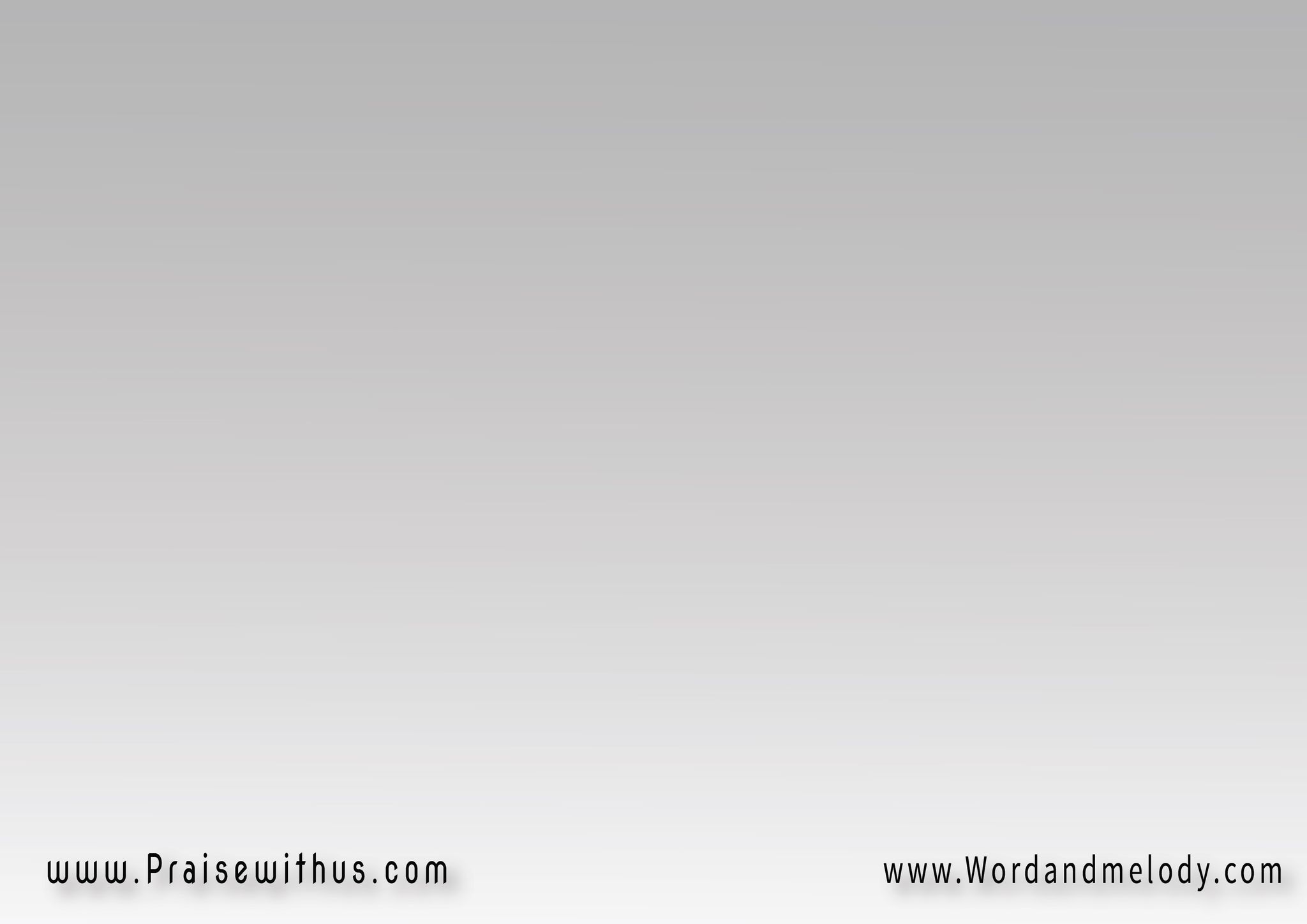 وبصوت الحَمد راح 
أشهَد له وتِثبَت صَلاتيغَنـِّي يانفسي لِلمَسيحْ
عُمري وحَياتي  كـُلّ أهدَافـي (لِلمَسيـــــح)2وليوم مَجيئه هاستنـَّى أشُوفه (في الأمجاد)2
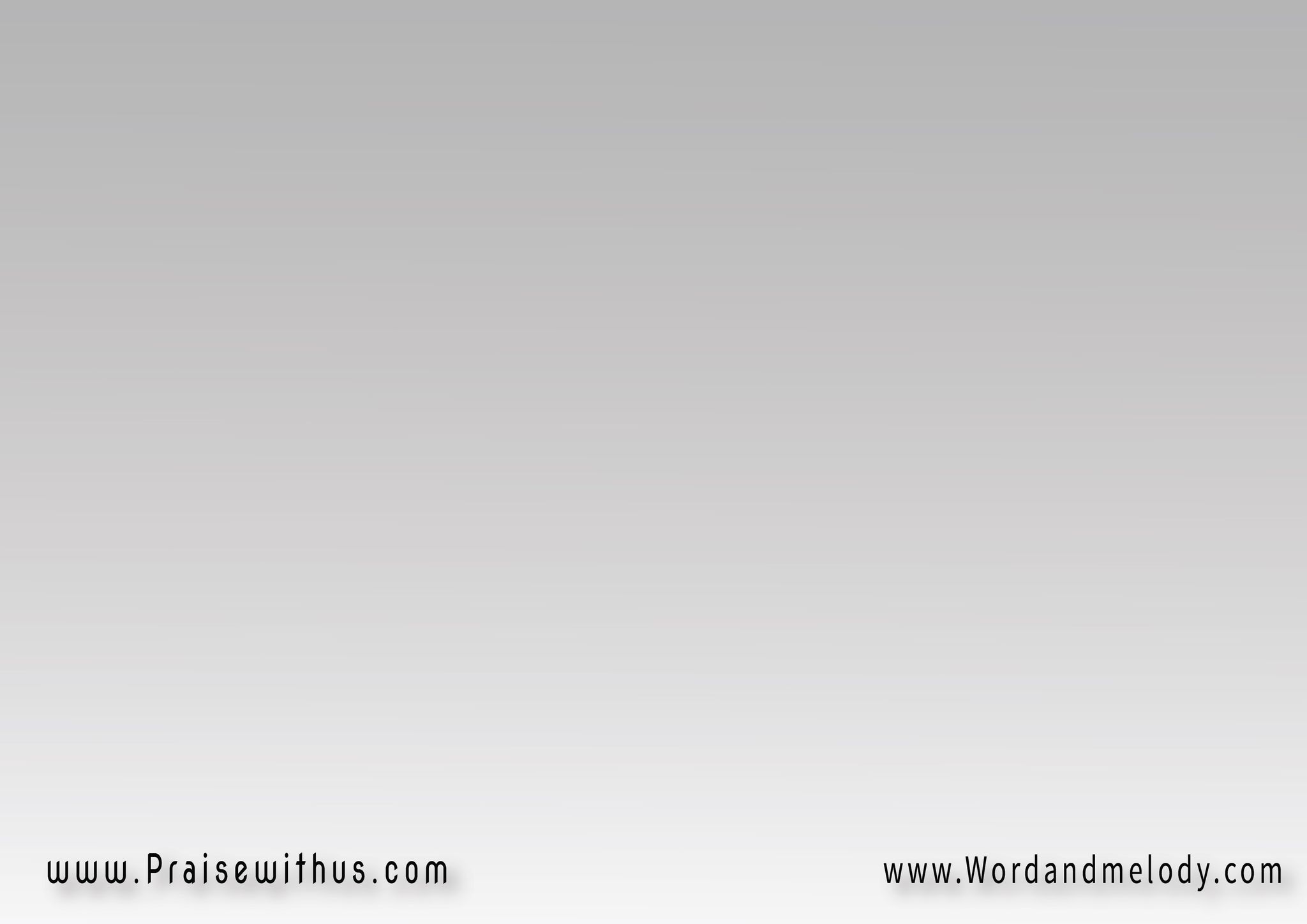 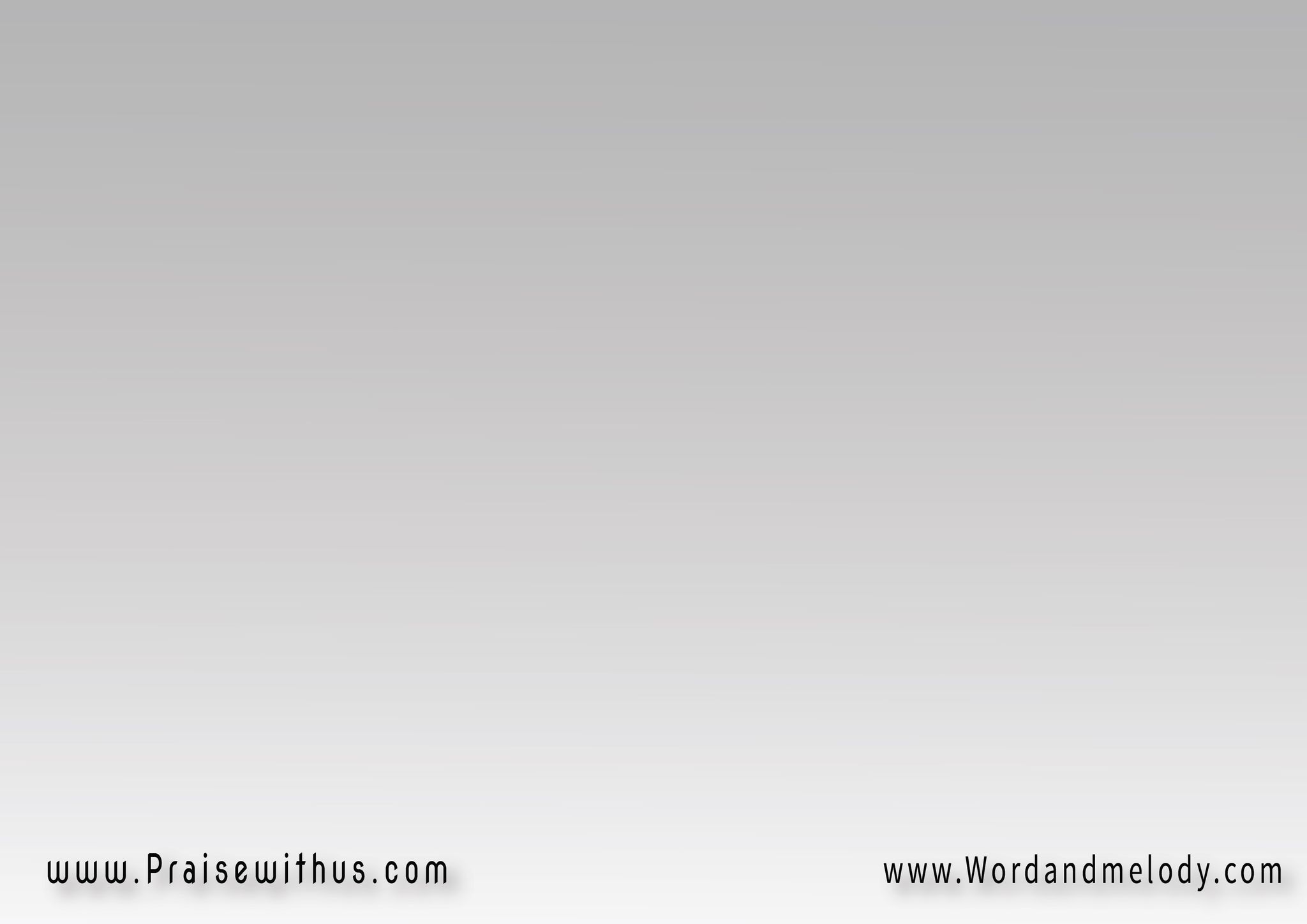 القرار:
 {أنا فرحان باهتِف 
(مَجدَا ً ليك)3}2(هللويا)4
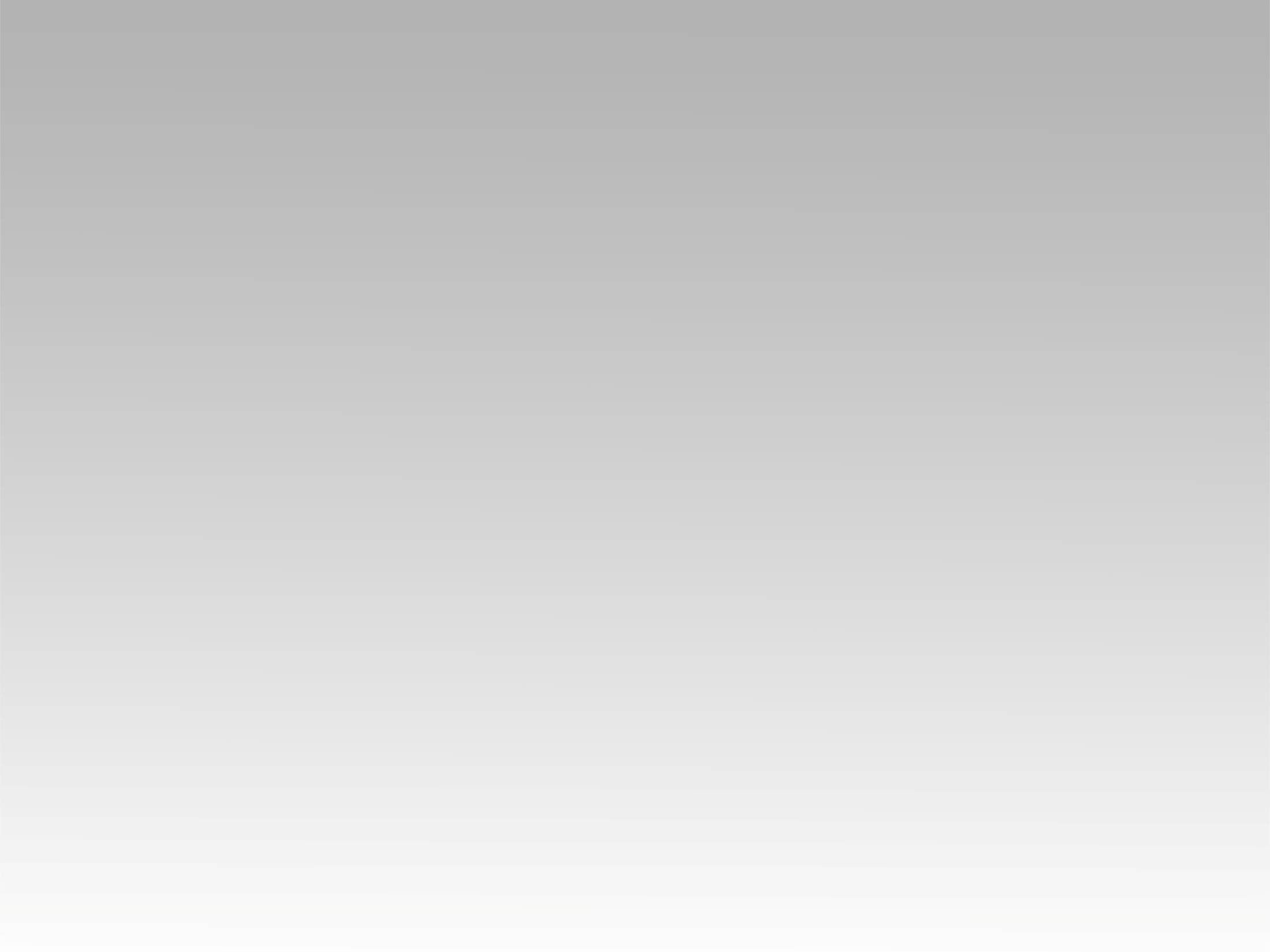 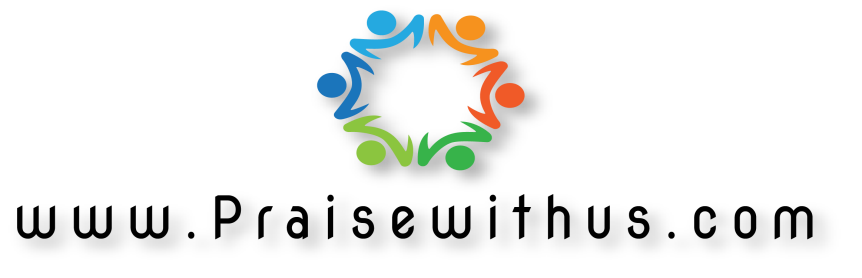